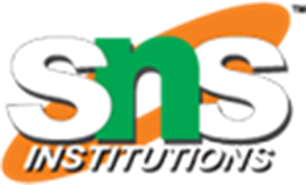 SNS ACADEMY
    A fingerprint International School
Affiliated to CBSE New Delhi
Affiliation No :1930610
       
      GRADE  XII A (2020-21)
COURSE NAME : BIOLOGY(044)

Chapter-6 MOLECULAR BASIS OF INHERITANCE – INTRODUCTION
1
Topics to be covered
Structure of DNA
Replication of DNA
Transcription process (making RNA to DNA)
The genetic code 
The translation process – protein synthesis 
Genomics 
Essentials of  human genome sequencing or project
2
Identify the given structure
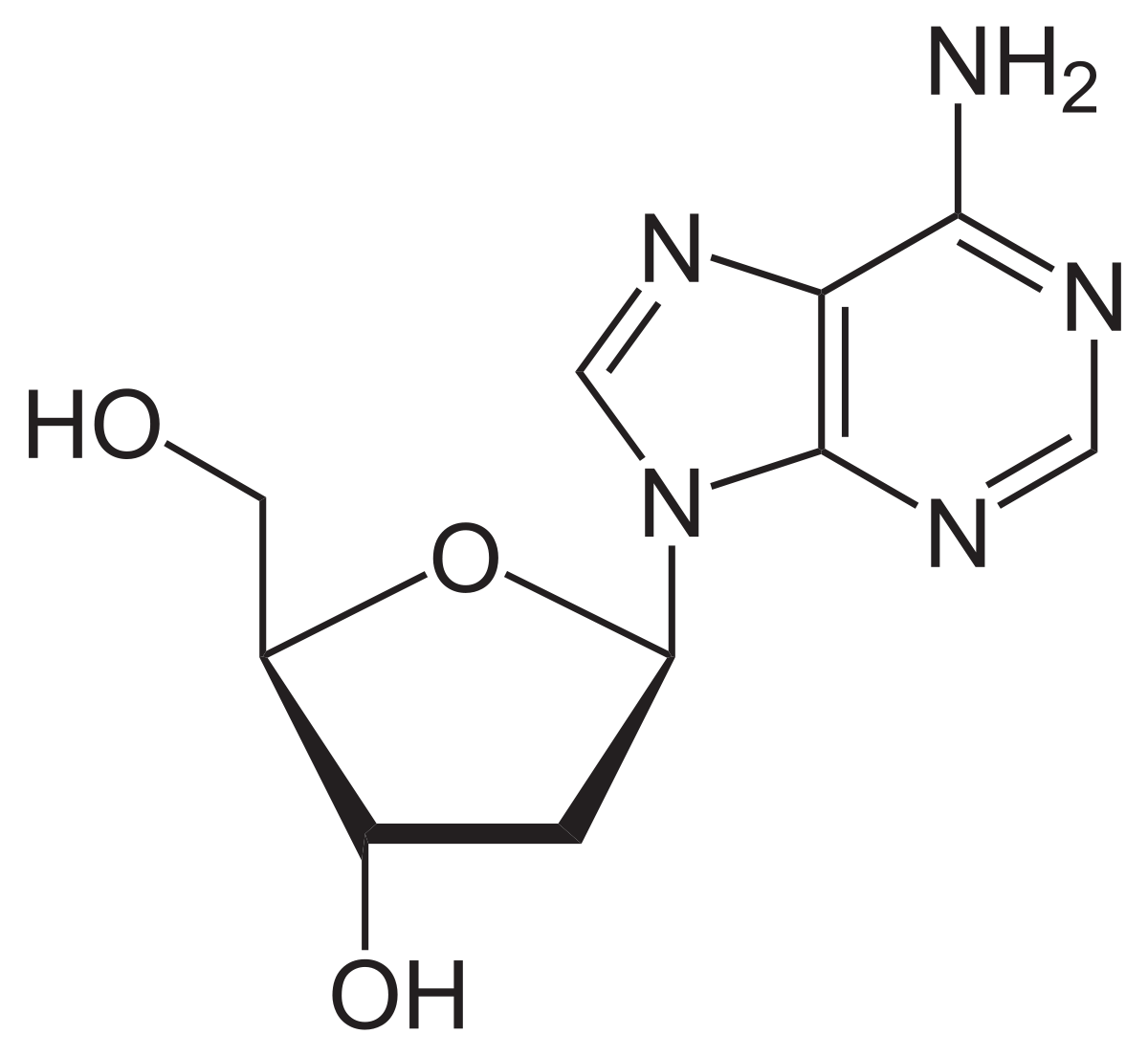 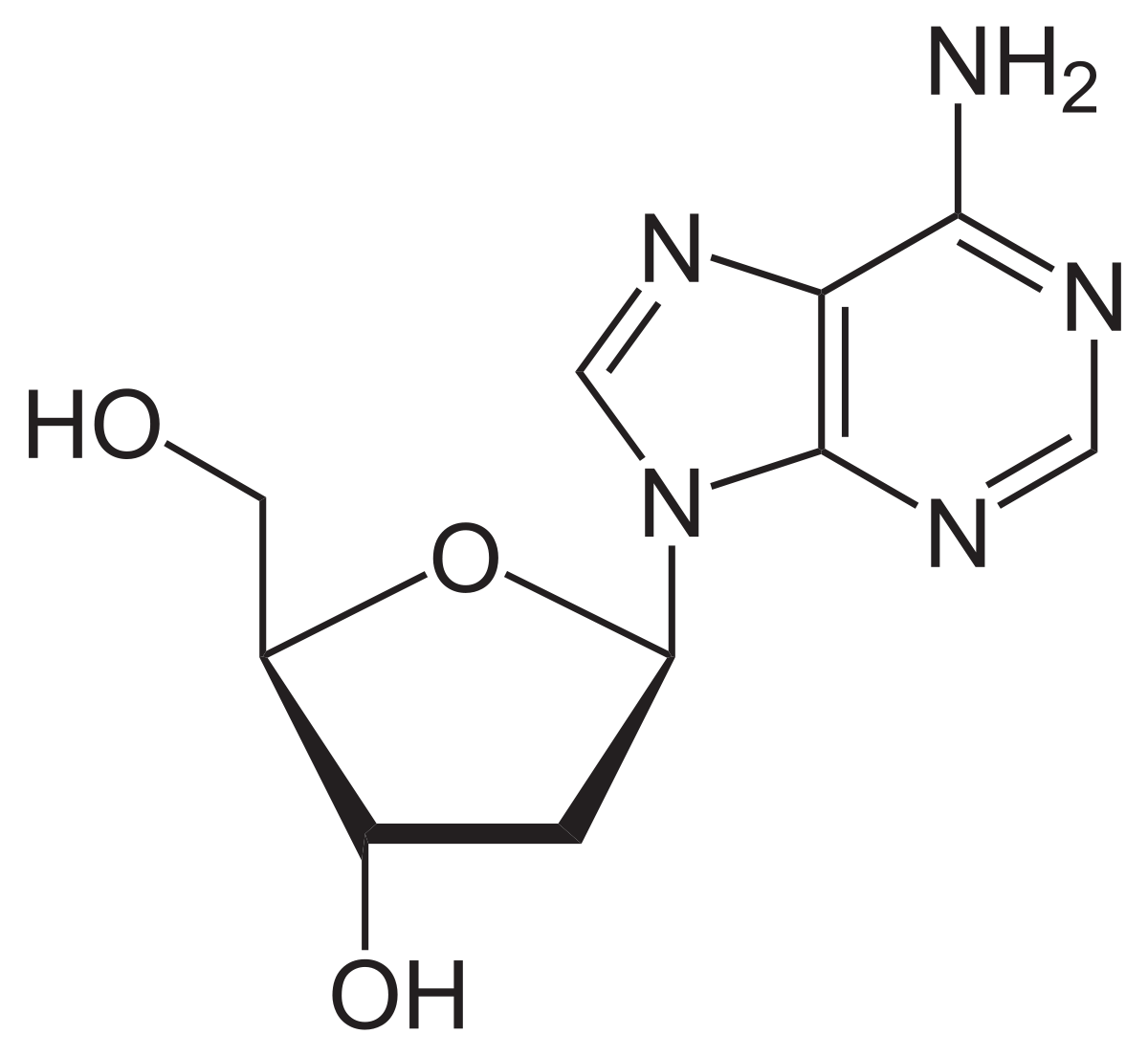 3
Structure of poly nucleotide chain
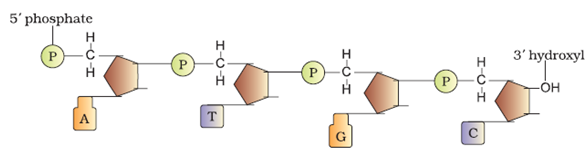 4
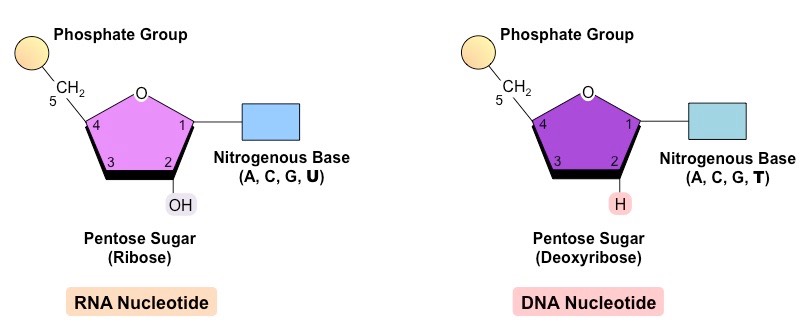 5
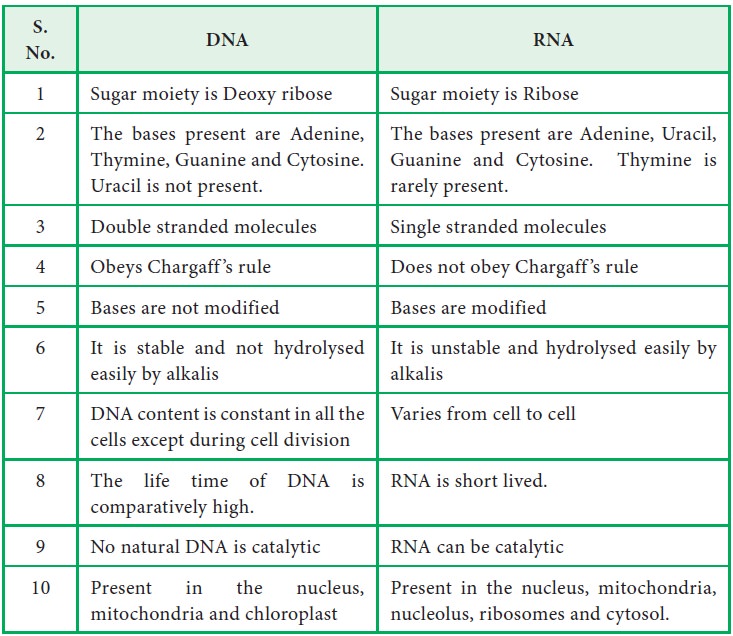 6
The DNA and RNA
Genetic material 
PROERTIES OF GENETIC MATERIALS:
able to replicate itself.
Stable both chemically and structurally.
Provide the scope for slow changes (mutation)- required for evolution.
Express itself in the form of ‘Mendelian characters’.
Have the ability to direct their duplications – rule of base pairing  and complementarity.
7
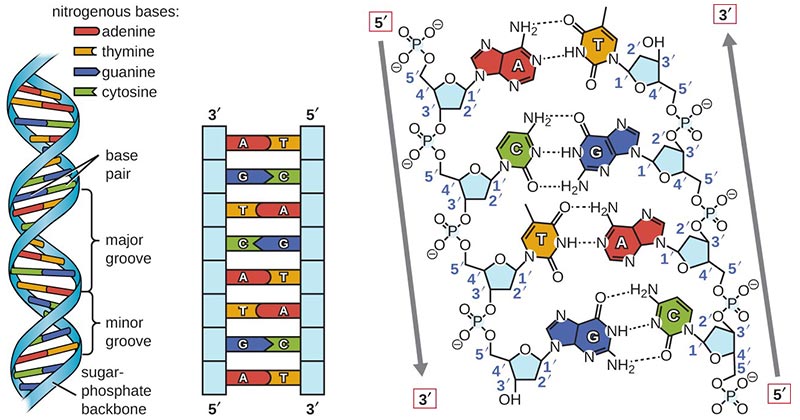 8
Chargaff's rules.
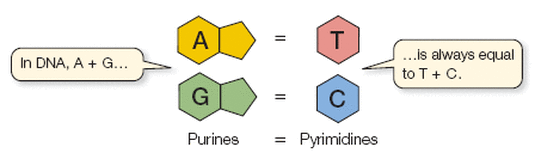 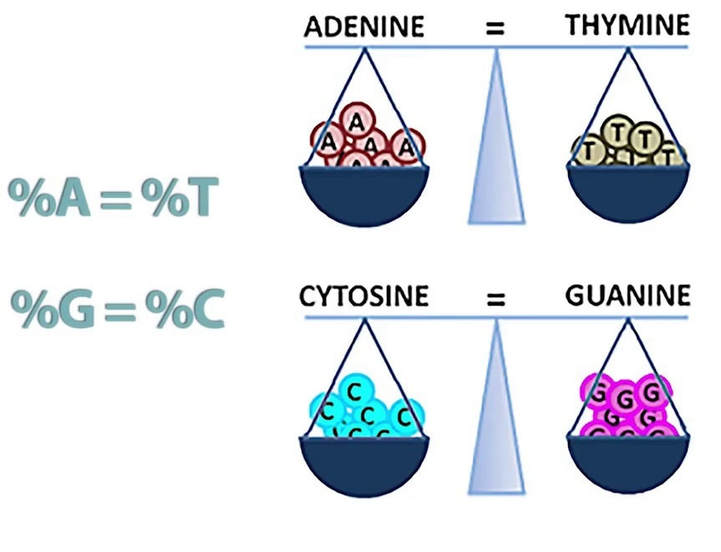 9
The Search for Genetic Material
Known
Genes on chromosomes
Chromosomes made of DNA and protein
Unknown
Which chromosomal component was the genetic material
Protein
Heterogeneous class of macromolecules with specific functions
Case stronger initially
Nucleic acids
Physical and chemical properties too uniform for amount of variation
Experimentation gradually changed perceptions
DNA’s role clarified by studying bacteria and their viruses
10
11
Cont….
The discovery of nuclein by Miescher and the proportion of principal of  inheritance by Mendel were same almost 

Material from the nucleus of a cell, considered a single substance when first isolated in the late 1800s but later shown to consist of DNA and associated proteins. 

In 1926 – the mechanism of inheritance had reached the molecular level gradually.
12
THE DNA
Deoxyribonucleic acid (DNA)- genetic material in most organisms.
Long polymer of deoxyribonucleotides.
The no.of nucleotides or base pair in the DNA determines its length.
Length is characteristics of an organisms.
E.coil – 4.6 x 106
Bacteriophage φ 174 – 5,386 bp
Lambda phage – 48,502bp
Human beings  - 3.3 x 109  bp (haploid number)
13
14
Structure of a poly nucleotide chain (DNA/RNA)
a nucleotide is composed of a nitrogenous base, pentose sugar and a phosphate group.
A PENTOSE SUGAR:
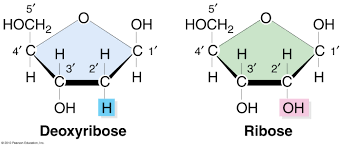 15
A NITROGENOUS BASE
Nitrogen containing organic molecule – similar physical properties of a base.
i. purines  - adenine and guanine
ii. Pyrimidines – cytosine, uracil and thymine
Adenine + ribose sugar                    adenosine 
Adenine + deoxyribose sugar                 deoxyadenosine 
Guanine + ribose sugar   		guanosine 
Guanine + deoxyribose sugar  	   deoxyguanosine 
Cytosine + ribose sugar  		cystidine
Cytosine + deoxyribose sugar  		deoxycystidine
16
18
A PHOSPHATE GROUP
A nucleotide ( or deoxynucleiotide depending upon the type of sugar present) is formed.
Phosphate group is linked to 5’ OH of a nucleoside through a phosphoester linkage.
Two nucleotides when liked through a 3’ to 5’ phophodiester linkage form a dinucleotide.
a. one end with a free phosphate moiety at 5’ end of ribose sugar.
b. the other end with a free hydroxyl 3’ OH group.
19
20
Existing Knowledge of DNA
Polymer of nucleotides with 3 components
Pentose sugar (deoxyribose) and a phosphate group
Purines = two rings
Adenine (A)
Guanine (G)
Pyrimidines = one ring
 Thymine (T)
Cytosine (C)
21
Discoveries related to structure and composition of DNA
Friedrich Meischer (1869) – nuclein 
Levene (1910) – found DNA contain phosphoric acid and deoxyribose sugar.
Erwin Chargaff (1950) – chargaff rule
James Watson and Francis Crick – double helical structure
22
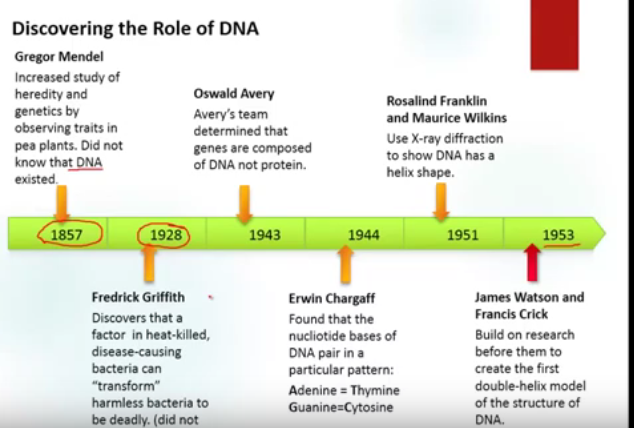 23
24
Erwin Chargaff
The amount of A, T, G, and C in the DNA vary from species to species
Evidence of molecular diversity to increase DNA credibility
Chargaff’s rules
In each species, the amount of A = T while the amount of C = G
Importance unknown until discovery of double helix
25